Електричний струм у рідинах
Виконала учениця 11-А класу 
Ковальова Анастасія
По електричних властивостях всі рідини можна розділити на дві групи:
Провідні
Не провідні
містить  вільні 
заряджені частинки 
(дисоціюючи)- електроліти

до них відносяться 
розчини (найчастіше 
водні)  і розплави солей, 
кислот й основ
ті,  що не містять 
вільні заряджені частинки
(не дисоціюючи)

до них відносяться 
дистильована вода, спирт, 
мінеральне масло та ін.
Електролітична дисоціація
Електролітичною дисоціацією називається розпад 
нейтральних молекул речовини в розчиннику на 
позитивні і негативні іони
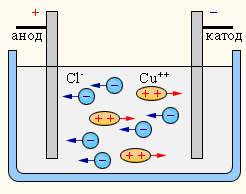 Розчини солей, кислот і підстав, здатні проводити 
електричний струм, називаються електролітами.
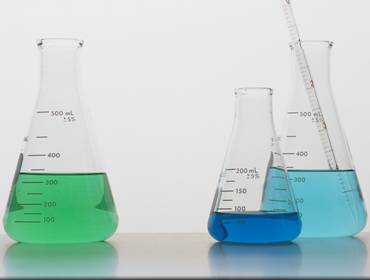 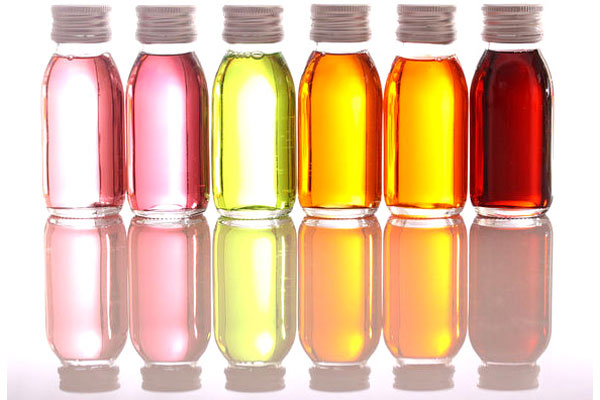 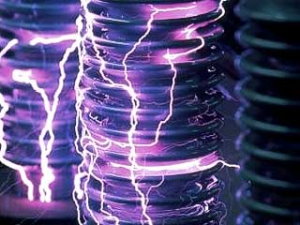 Іони в електроліті рухаються хаотично, але при 
створенні електричного поля характер руху стає 
впорядкованим: позитивні іони (катіони) рухаються 
до катода, негативні іони (аніони) рухаються до 
анода

                                                      Електричний струм в                                                           
                                                           електролітах  являє  
                                                           собою впорядкований 
                                                            рух позитивних і 
                                                             негативних іонів
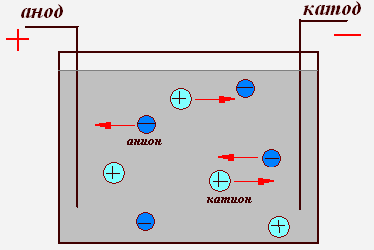 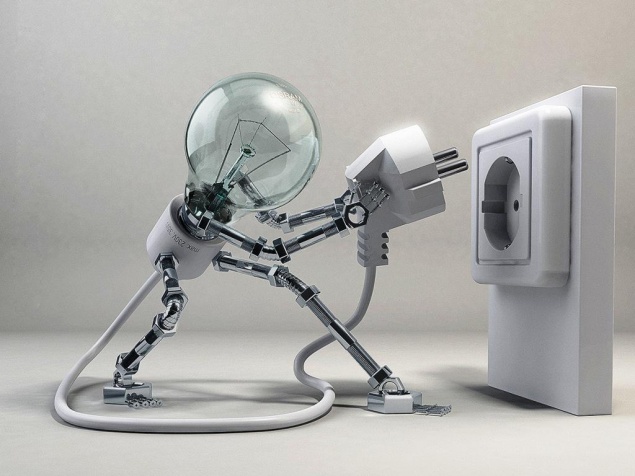 Проходження електричного струму через 
електроліт обов'язково супроводжується 
виділенням речовини в твердому або
газоподібному стані на поверхні електродів. 
Виділення речовини на електродах показує, що в 
електролітах електричні заряди переносять 
заряджені атоми речовини - іони. Цей процес 
називається електролізом
Майкл Фарадей на основі експериментів з різними 
електролітами встановив, що при електролізі маса m 
виділяється на електроді речовини пропорційна 
пройшов через електроліт заряду Δq чи силі струму I 
і часу Δt проходження струму: 
                             m = kΔq = kIΔt
Це рівняння називається законом електролізу. 
Коефіцієнт k, що залежить від виділився речовини, 
називається електрохімічним еквівалентом 
речовини. 
Провідність рідких електролітів пояснюється тим, що 
при розчиненні у воді нейтральні молекули солей, 
кислот і підстав розпадаються на негативні і 
позитивні іони. 
В електричному полі іони починають рухатися і 
створюють електричний струм.
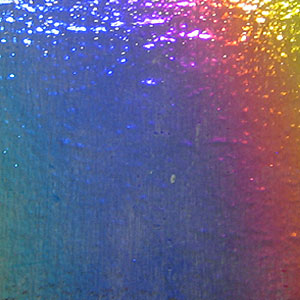 Існують не тільки рідкі, але і тверді електроліти. 
Прикладом твердого електроліту може служити скло. У 
складі скла є позитивні і негативні іони. У твердому стані 
скло не проводить електричний струм, так як іони не 
можуть рухатися в твердому тілі. 

При нагріванні скла іони отримують можливість 
переміщатися під дією електричного поля і скло стає 
провідником
Застосування
Явище електролізу застосовується на практиці 
для одержання багатьох металів з розчину 
солей. 
За допомогою електролізу для захисту від 
окислення або для прикраси проводиться 
покриття різних предметів і деталей машин 
тонкими шарами таких металів, як хром, 
нікель, срібло, золото
Дякую за увагу!